工作报告
孙童  2019/4/25
Rz=0.7853981
100条直线径迹
10000条直线径迹
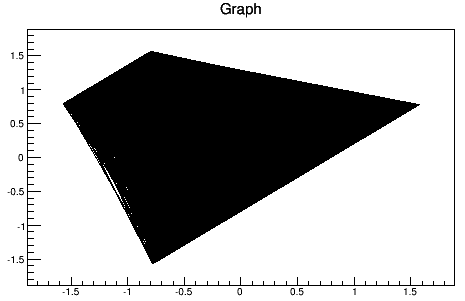 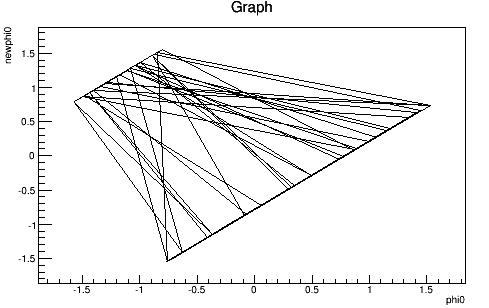 Alignmmet 参数非零
Rz=0.002
（Rz 的合理范围应该是0.005rad以下）
固定除了phi0以外的其他三个参数，随机产生10000条直线。
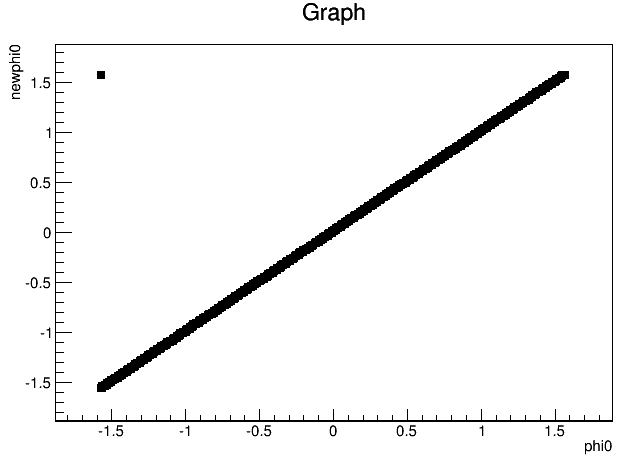 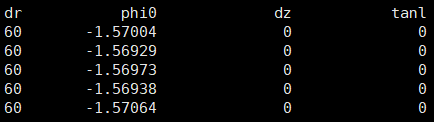 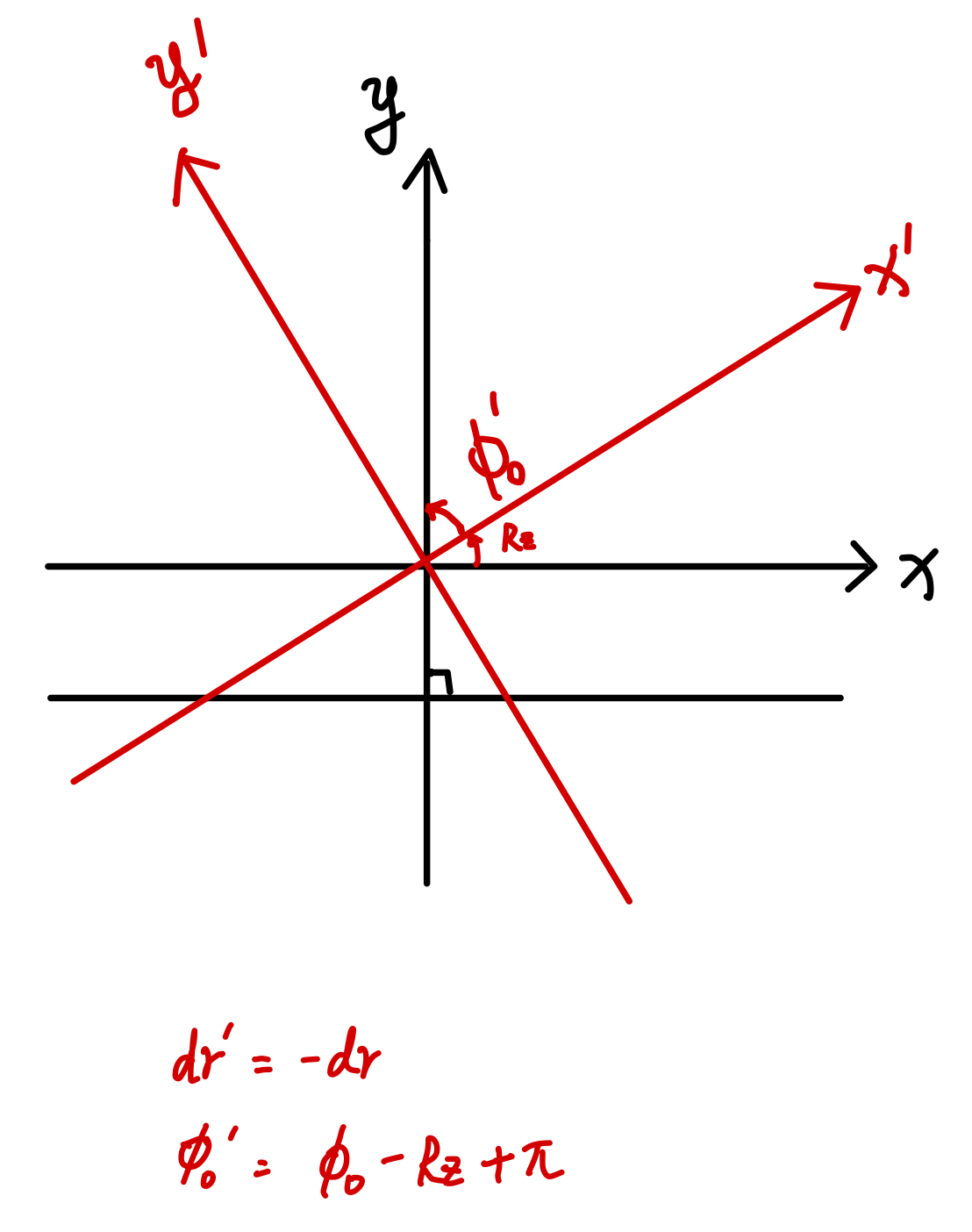 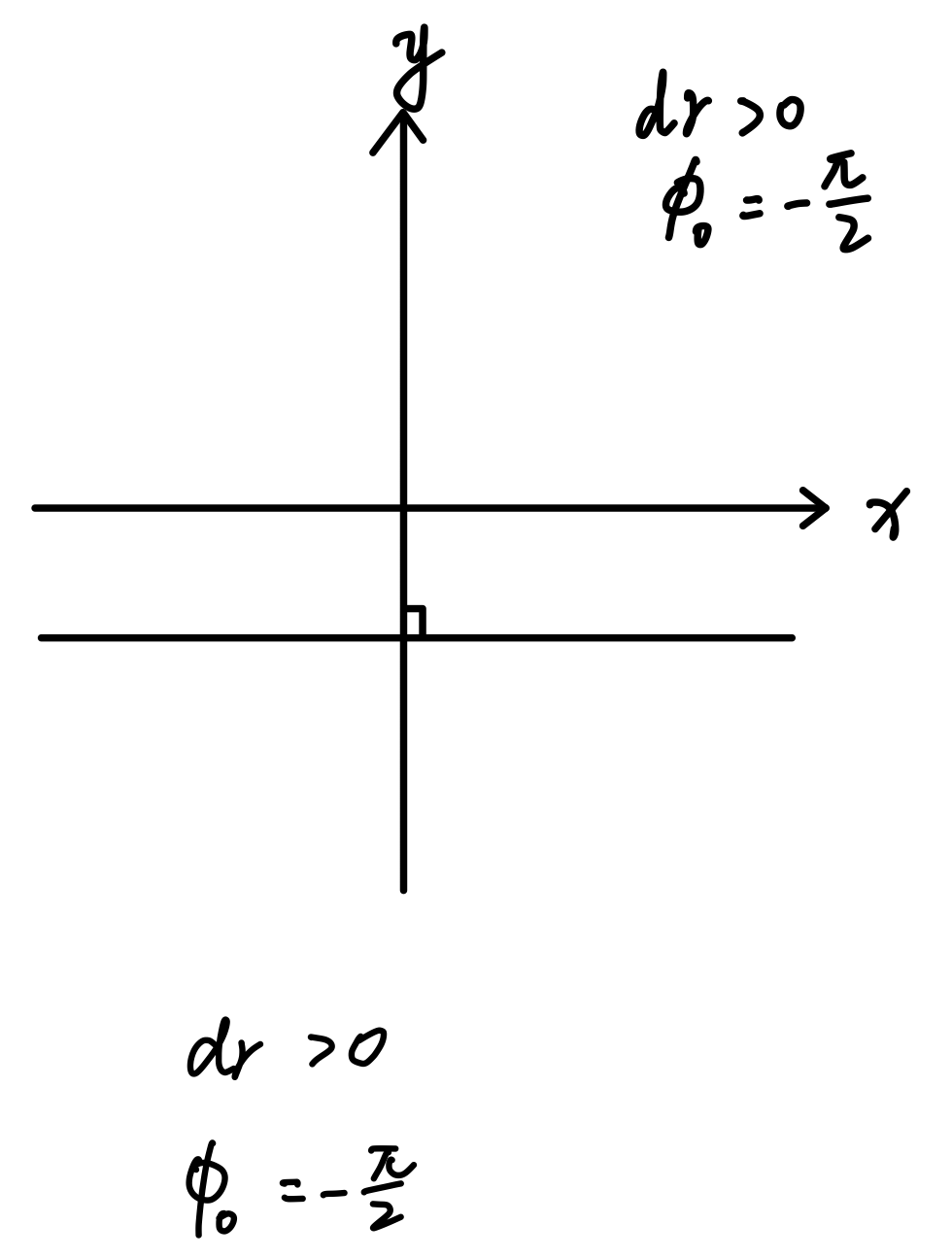 Alignmmet 参数非零
Rz=0.002
（Rz 的合理范围应该是0.005rad以下）
固定除了phi0以外的其他三个参数，随机产生10000条直线。
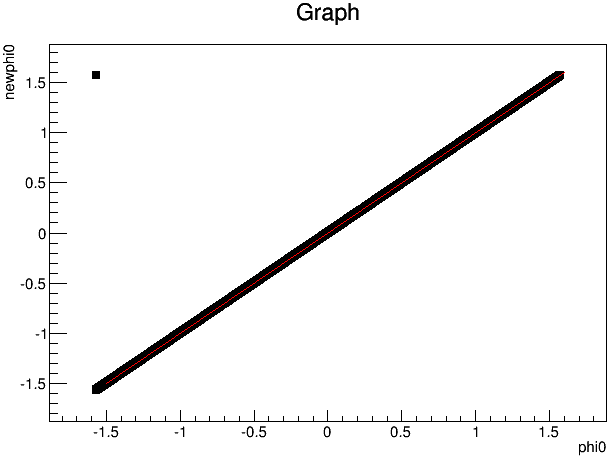 dr=0.707107  phi0=0.785398   dz=1   tanl=-1
绕z轴转动，global坐标系下直线径迹与CGEM灵敏区交点的坐标不变，Local坐标系下的phi 和V会变。
Rz=0.001
（Rz 的合理范围应该是0.005rad以下）
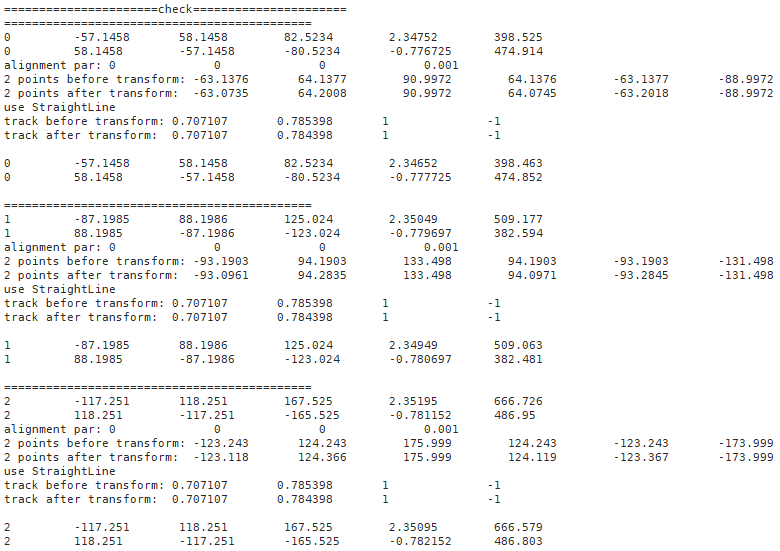 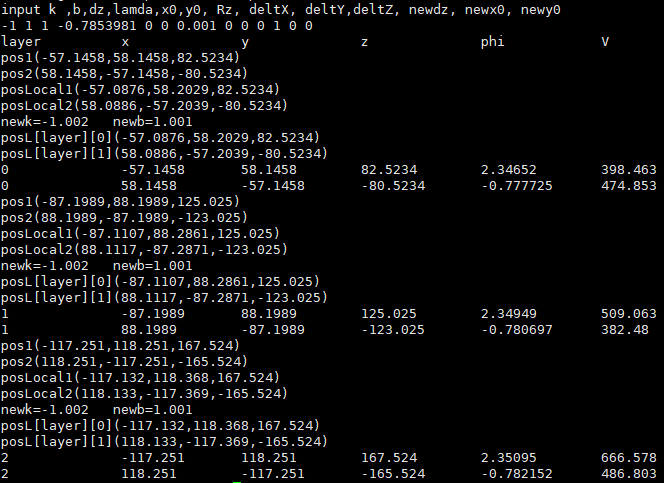 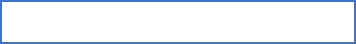 dr=0.707107  phi0=0.785398   dz=1   tanl=-1
Rz=0.002
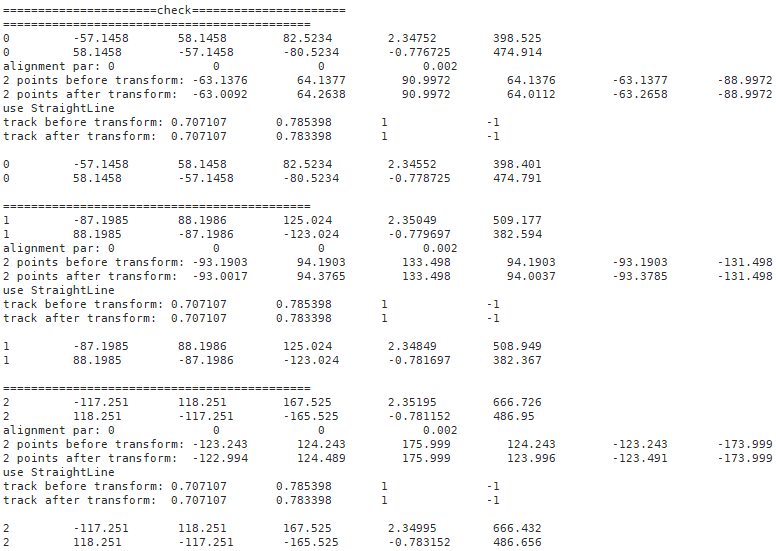 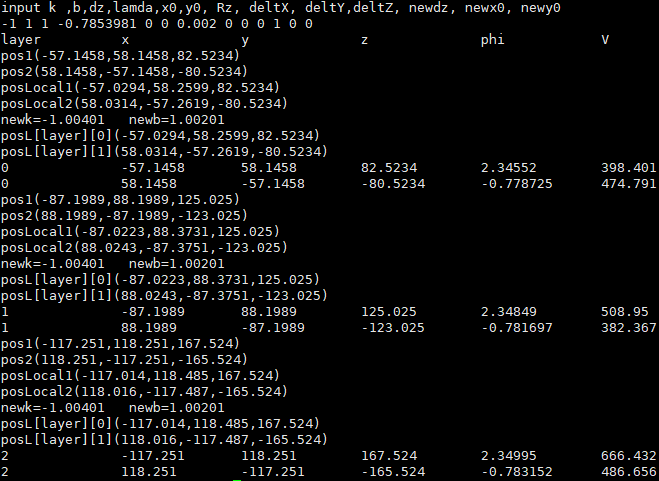 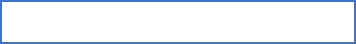 dr=0.707107  phi0=0.785398   dz=1   tanl=-1
绕z轴转动，global坐标系下直线径迹与CGEM灵敏区交点的坐标不变，Local坐标系下的phi 和V会变。
Rz=0.392699
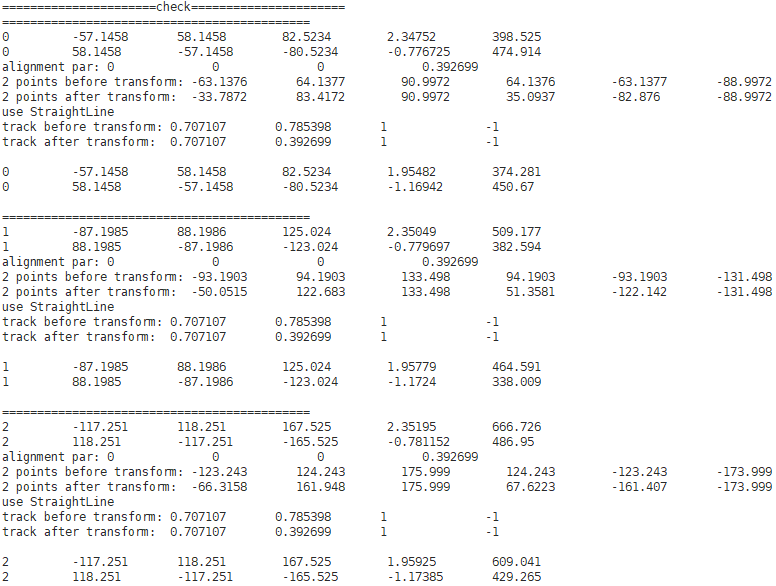 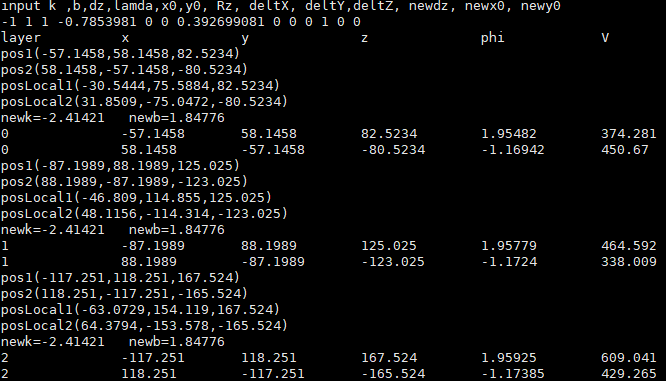 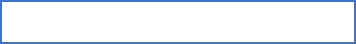 Rz=1.57079627
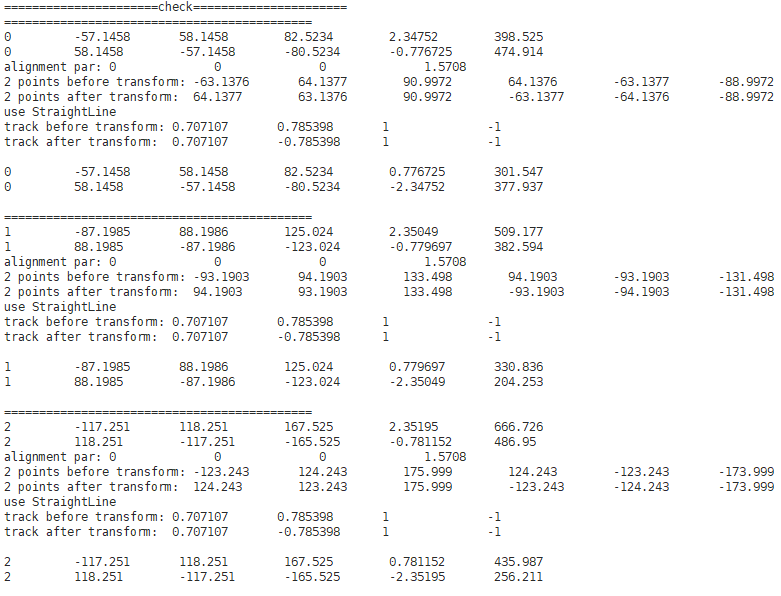 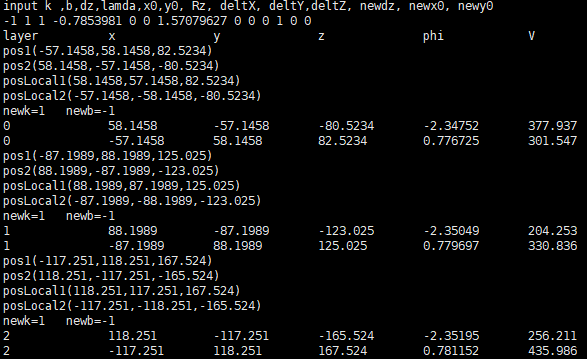 Rz=1.57079627
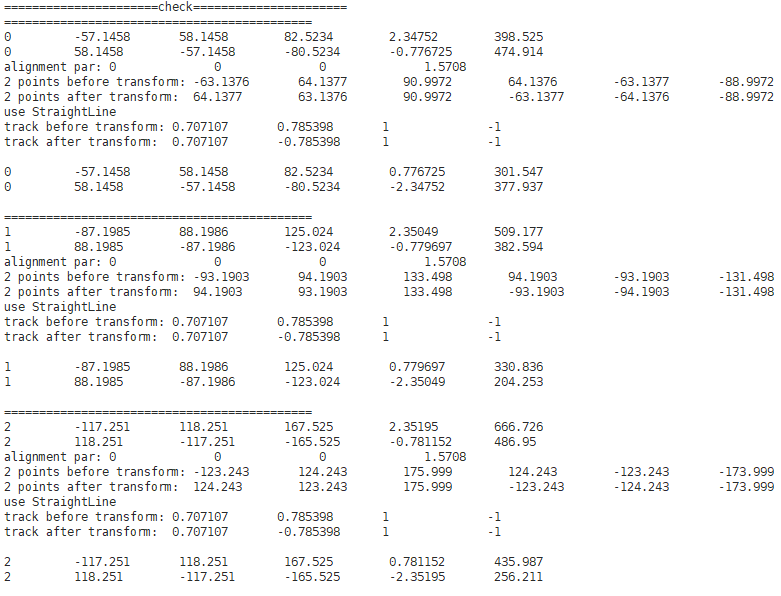 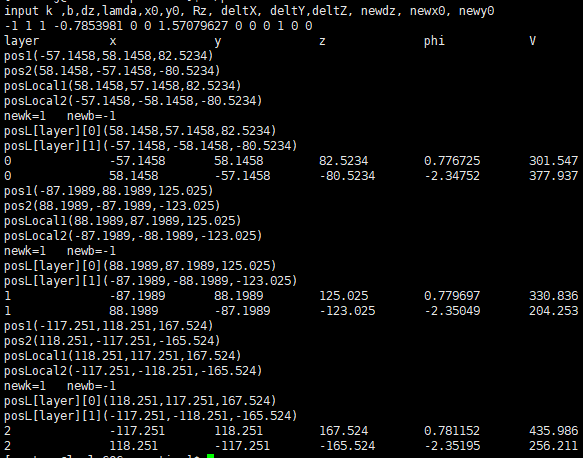 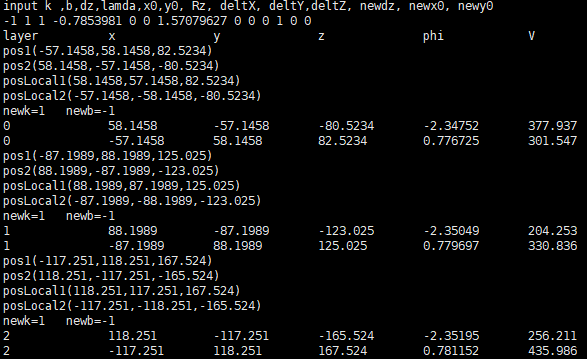 Rz=3.1415926
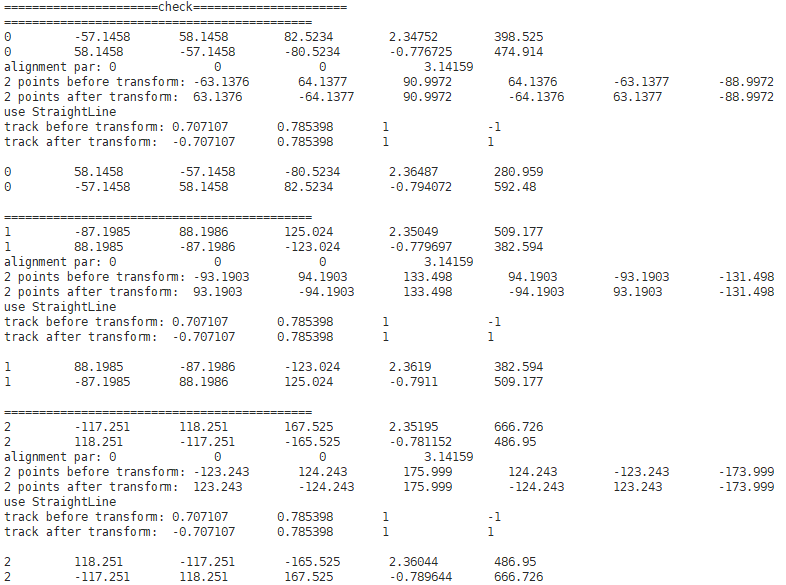 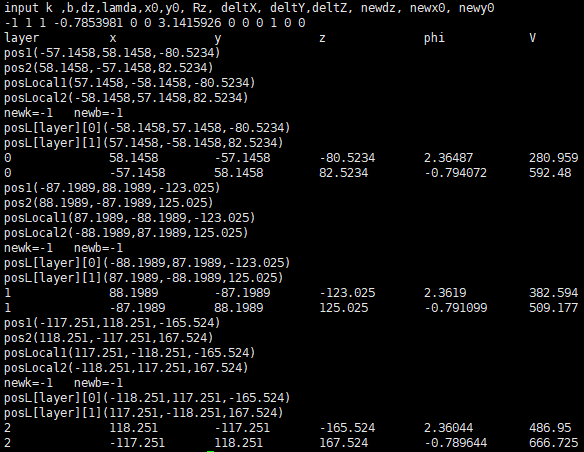